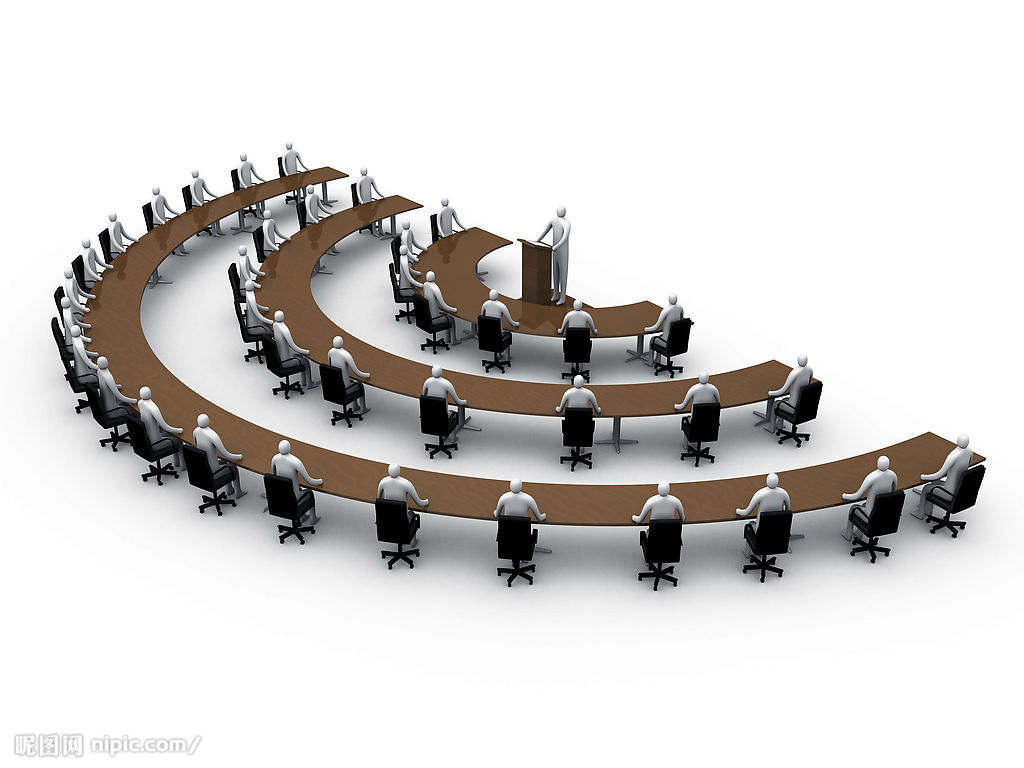 “工程教学法”与教育教学改革
河南省工业学校机电工程系
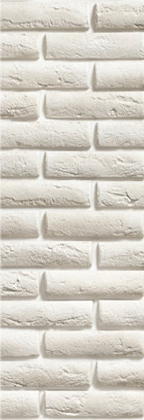 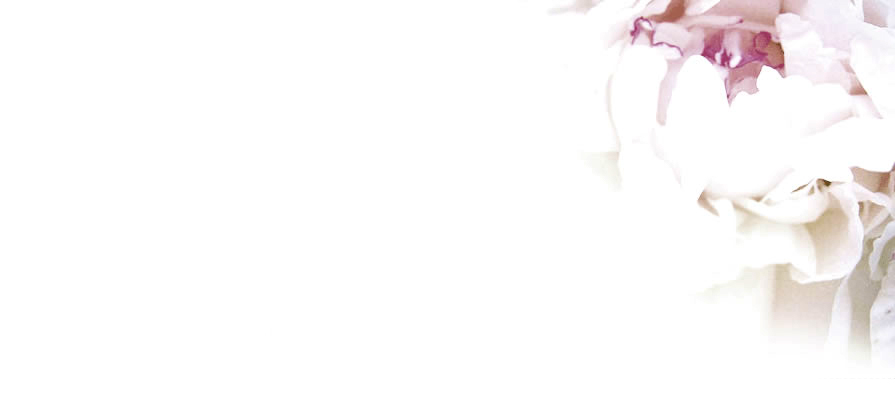 工程教学法
What is the Teaching Method
工程=现实工作的知识点+技能点
Engineering Teaching Method
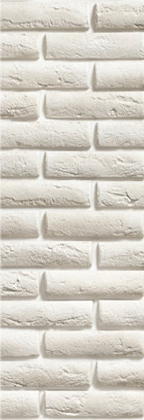 传统教学观念
What is the Traditional Concept
教学管理部门
教师
按教学大纲安排课程及课时
按教材的内容依次实施教学
选择教学方法
评价学生
情景教学法
案例教学法
项目教学法
翻转课堂
任务引领法
考试成绩
Traditional View
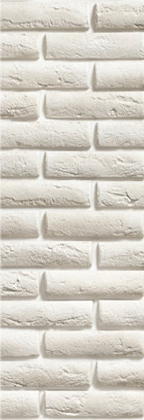 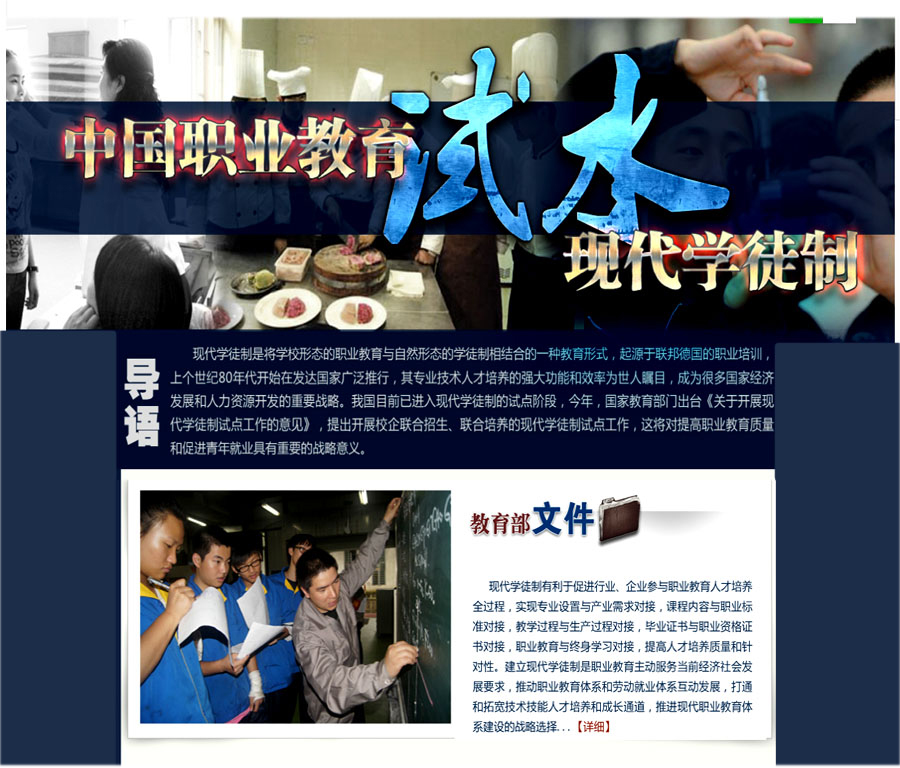 职业教学新趋势
Vocational Education
The New Tendency
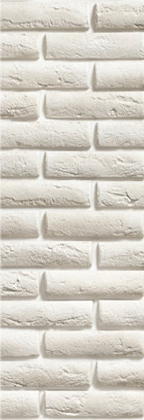 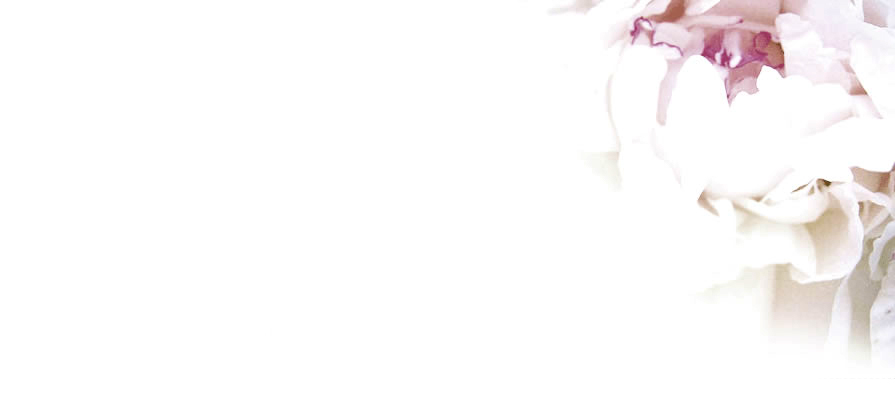 师徒制特点
What is the Distinguishing Feature
师徒关系密切
获得隐性知识
Apprenticeship System
是整个教育系统的核心
师生关系
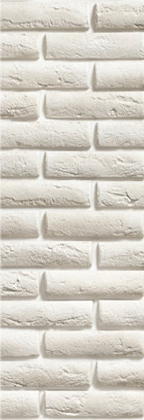 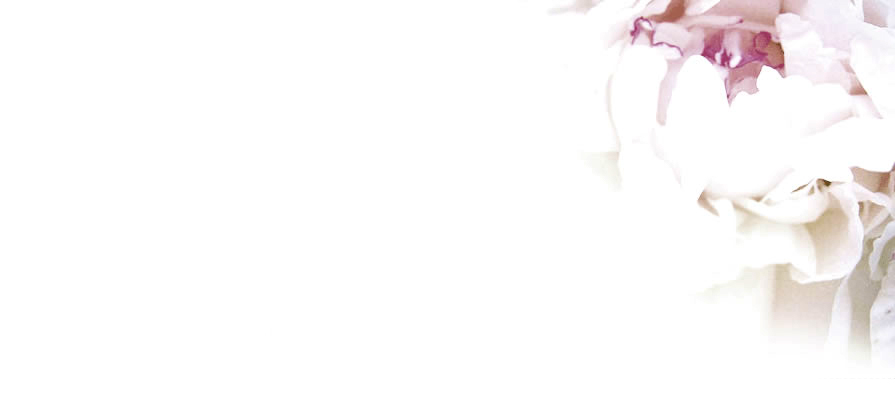 课堂学习不是全部
Education Comes from different ways
在实践中学 在生活中学
Education System
双重管理   双重身份
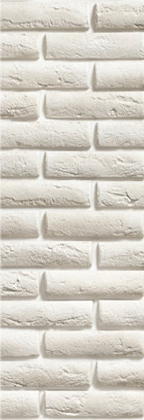 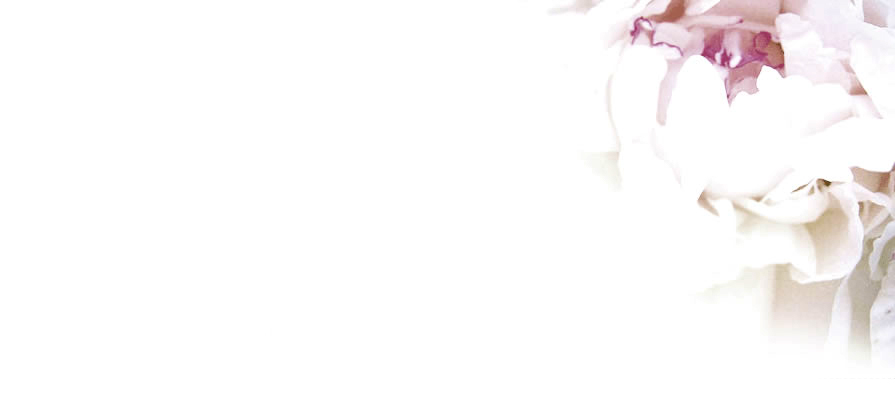 双重管理  双重身份
现代学徒制
What is the Modern Apprenticeship
招生即招工
上课即上岗
入校即入厂
是校企合作问题
关键问题
The New Tendency
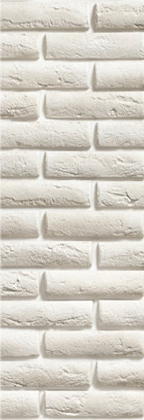 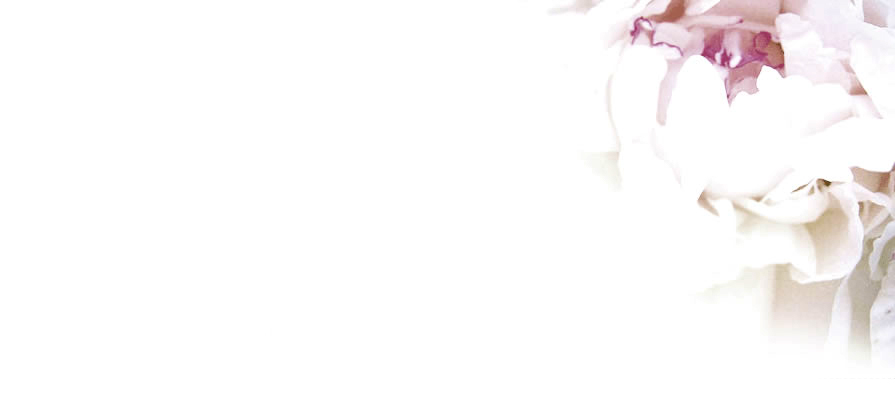 改革的关键点
What is the Main Point of the Reform
观念 &  超前意识
The New Tendency
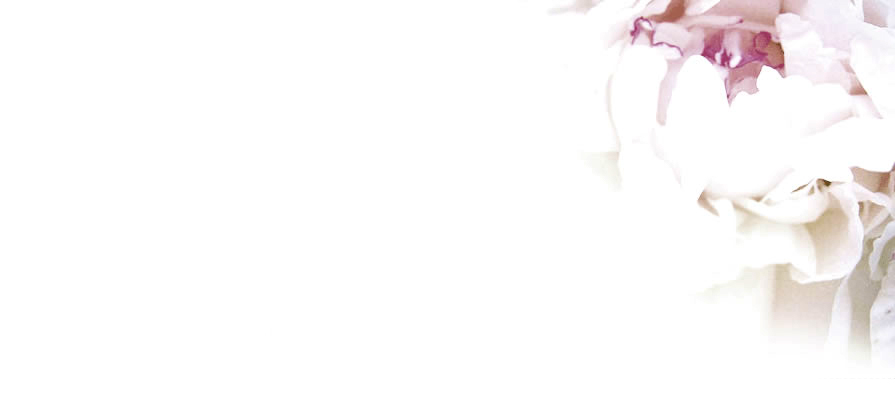 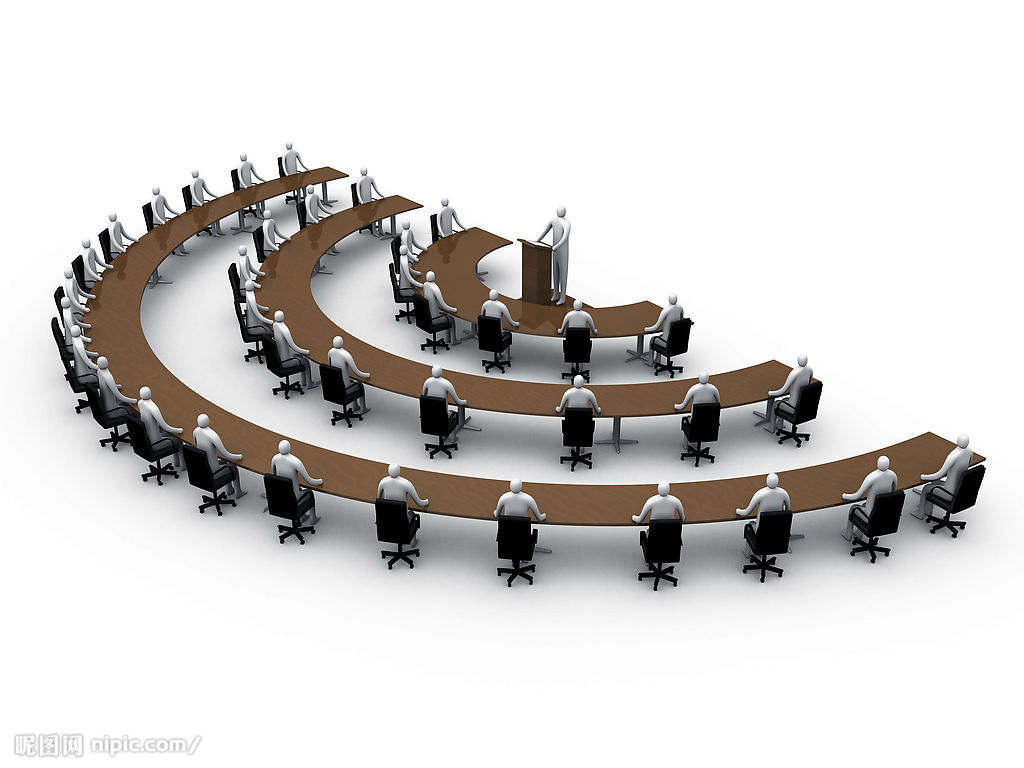 The End
谢谢